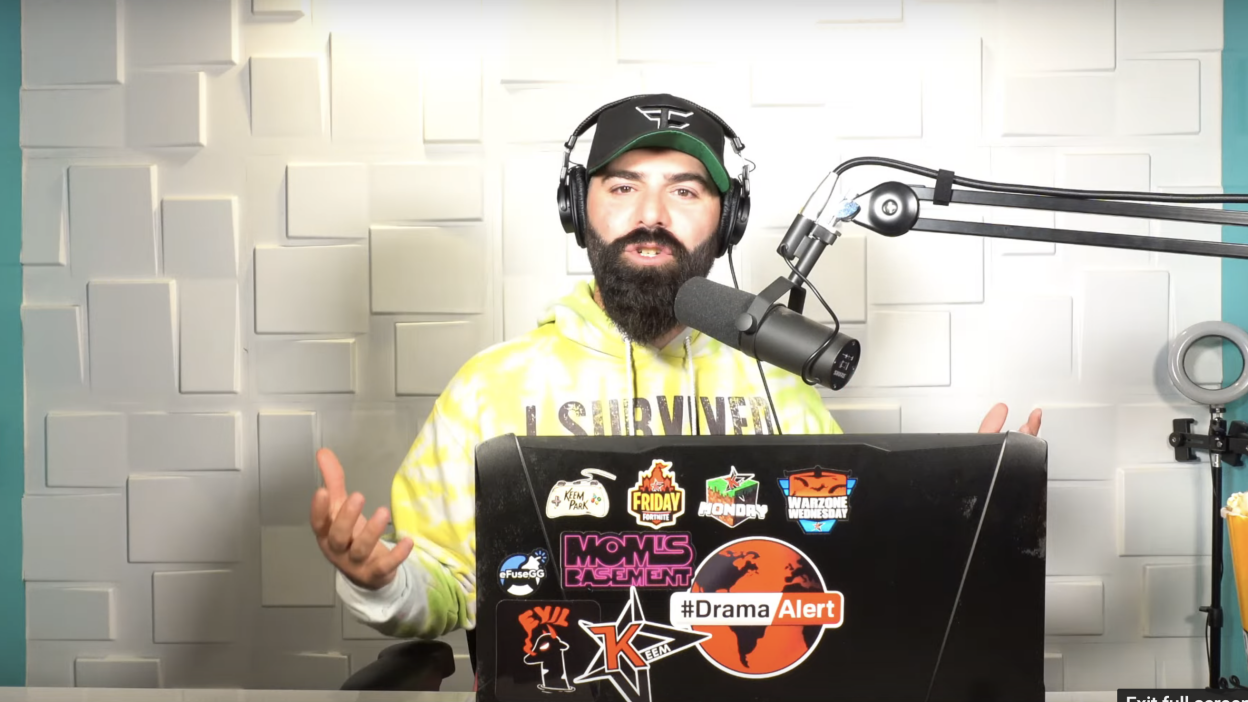 KEEMSTAR’s digital footprint
By kia.h
1. Where does this person post online? Do they use multiple social media sites? How often do they post in a week?
2. Is it a fully public account? Have they ever had any issues of someone hacking into their account or personal information being revealed?
3.How they pose their photos or videos? Do they show parts of their home? Are there any identifying marks to show the city or place they may be? Do they use location tags to show their movements?
4. From the information in the videos above, does this account fit the idea of an oversharer?
Yes I believe KEEMSTAR is a great example of an oversharer because of all of the times he has gotten hacked (3 times).
To be honest I would tell them to get off the internet for a while or just stop using the internet by itself all in general, because I believe if you aren’t able to handle hate or backlash just don’t be an influencer.
5. Taking in all of the information you have gathered, what would you say to this person about how to better protect their digital footprint?
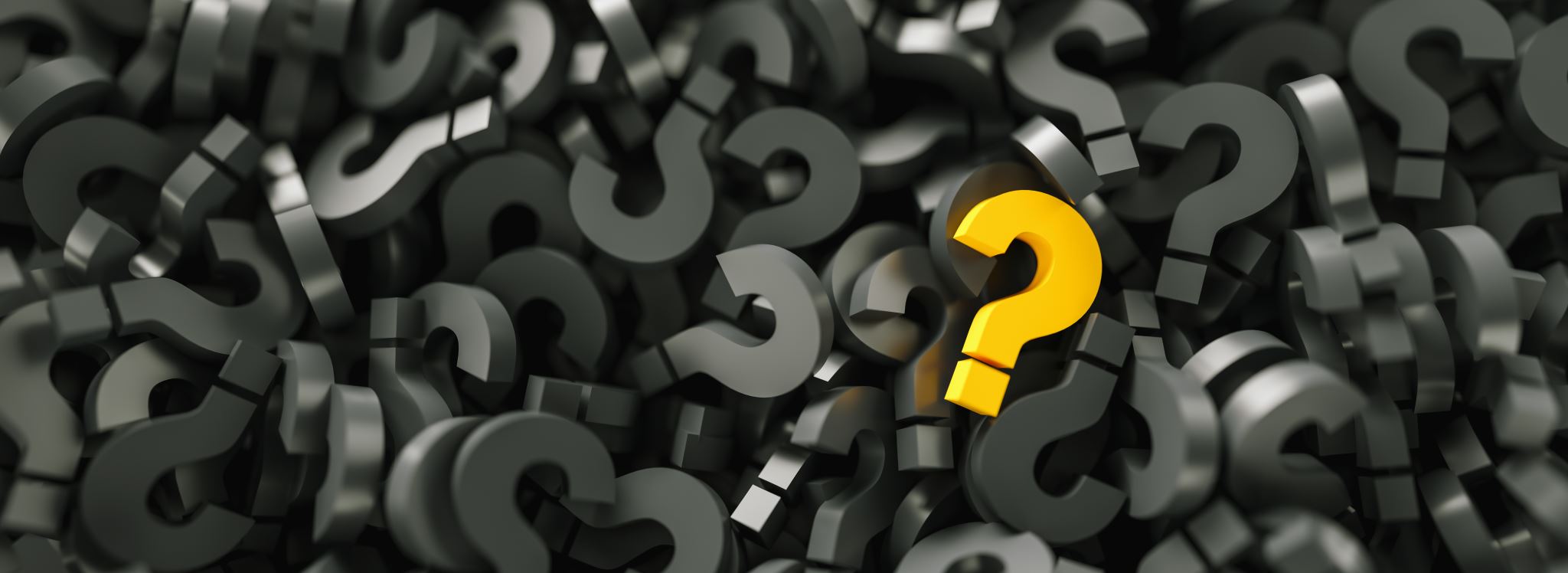 Big questions
How expansive is this person's digital footprint?
I’d estimate to somewhere around 5k-40k based off research.

What protections does this person put on their accounts?
KEEMSTAR doesn’t really have anything special put onto his accounts he just uses a normal password

What information do they want you to see? What information do they keep private?
KEEMSTAR usually likes to hide his dark past because of all the messed up things he’s said and done, one of the things he’s done to keep his past mostly private is by going back and deleting his old tweets 

Is this person an example of an "oversharer”?
For the most part yes I believe that KEEMSTAR falls into the same category of an oversharer.

What advice would you give to this person about their digital footprint? 
To be honest I would tell them to get off the internet for a while or just stop using the internet by itself all in general, because I believe if you aren’t able to handle hate or backlash just don’t be an influencer.
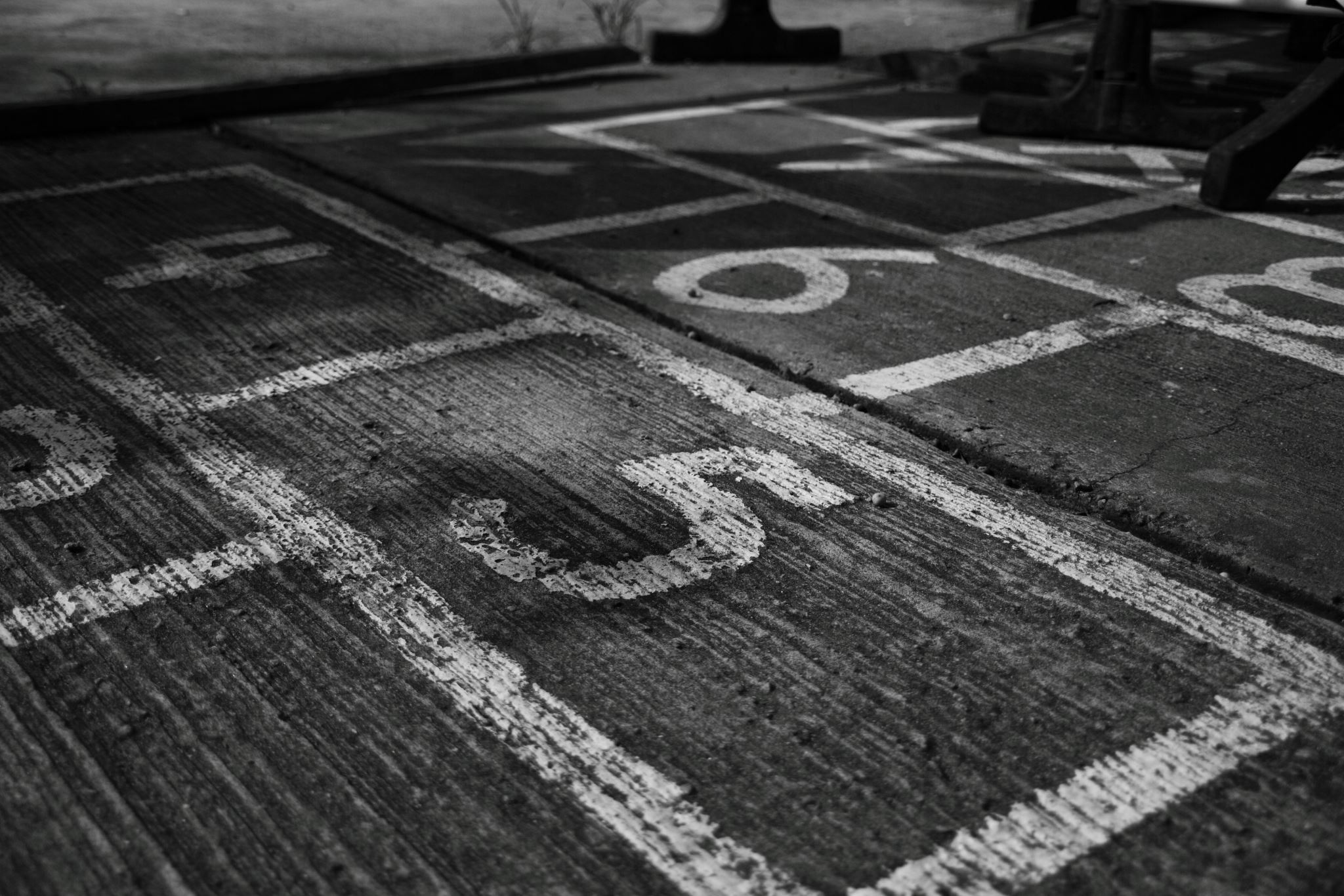 The end